Unit 2  What a day!
课堂练习
WWW.PPT818.COM
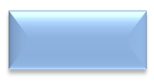 词汇练习
一、按要求写单词.
1. buy (过去式) _______________ 

2.fly（过去式） _______________ 

3.rainy (名词) _______________ 

4.drink (复数) _______________
bought
flew
rain
drinks
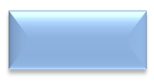 词汇练习
5.cloud（形容词） _______________ 

6.become (过去式) _______________ 

7.bring (过去式) _______________ 

8.can (过去式) _______________
cloudy
became
brought
could
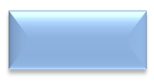 词汇练习
二、英汉互译.
1.做得好 _______________ 

2.整天 _______________ 

3.多云的一天 _______________ 

4.乌云 _______________ 

5.变得多风 _______________
well done
all day
a cloudy day
black clouds
become windy
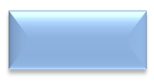 词汇练习
吃午饭
6.have lunch _______________ 

7.many interesting parrots _______________ 

8.fly kites _______________ 

9.pick three cards _______________ 

10.some bread and honey _______________
许多有趣的鹦鹉
放风筝
选择三张卡片
一些面包和蜂蜜
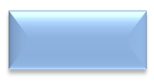 词汇练习
三、英汉互译.
1. 遇见他 _______________ 　　　　　　 

2.我的新风筝 _______________ 

3.今天早晨 _______________ 

4.在小山附近 _______________ 

5.在公园里 _______________
meet him
my new kite
this morning
near the hill
in the park
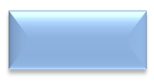 词汇练习
6.lose his new pen _______________ 

7.climb up the hill _______________ 

8.too high _______________ 

9.fly away _______________ 

10.hold onto _______________
丢了他的新钢笔
爬上小山
太高
飞走
抓紧
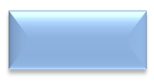 词汇练习
四、英汉互译。
1. 遇见他们 _______________ 　　   

2.抓紧 _______________ 

3.爬上 _______________ 

4.今天早上 _______________ 

5.飞得太高 _______________
meet them
hold onto
climb up
this morning
fly too high
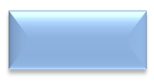 词汇练习
在周一下午
6.on Monday afternoon _______________ 

7.have a picnic _______________ 

8.do the housework _______________ 

9.lose my new kite _______________ 

10.want to know _______________
进行一次野餐
做家务
丢了我的新风筝
想知道
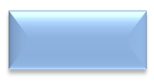 句型练习
一、按要求改写句子.
1. We could have our lunch.(改为否定句)

We                                     have our lunch.
 
2.We brought some bread and honey.(改为一般疑问句,并作肯定回答)
—                  you                      any bread or honey?

—Yes, we                   .
not
could
Did
bring
did
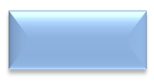 句型练习
3.The children went .(对画线部分提问)

                did the children                   ?

4.They flew kites .(对画线部分提问)

                 did they                      kites?

5.It was sunny and windy.(改为否定句)

It                                 sunny or windy.

6.was, a, show, in, there, the, parrot, park ( . ) (连词成句)

_______________ _______________ _______________
Where
go
fly
Where
not
was
There was a parrot show in the park.
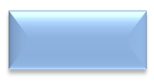 句型练习
二、根据汉语提示完成句子.
1.今天早上我们在公园看了一场鹦鹉秀.

We                a parrot                     in the park this morning.

2.我们昨天骑自行车去上学的.

We                     to school by                  yesterday.

3.今天天气晴朗.

It is                       today.
saw
show
went
bike
sunny
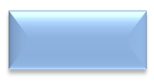 句型练习
4.今天早上我吃了点儿面包和蜂蜜.

I                   some bread and                       this morning.

5.南京经常下雨吗?

                  it often                       in Nanjing? 

6.上周六他们在操场上打篮球了.

They                                          in the playground last Saturday.
had/ate
honey
Does
rain
played
basketball
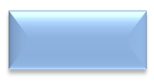 句型练习
三、根据首字母或汉语提示完成句子.
have
1. Why do you               (有) my new kite?

2.It was s              in the morning.

3.We brought some                    (饮料) for lunch.

4.We w                  cold and hungry yesterday.
unny
drinks
ere
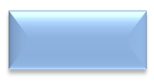 句型练习
ained
5.It r                 last week.We had to stay at home.

6.I                  (遇见) your twin sister yesterday.

7.They couldn't h                   onto the kite.

8.Sam wants to                       (知道) why.
met
old
know
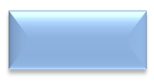 句型练习
四、用所给单词的适当形式填空.
found
1.Helen                  (find) her pen behind the door last Sunday.

2.He            (do) his homework at five every day.

3.It is               (rain) here in spring. Yesterday it                    (rain).
does
rainy
rained
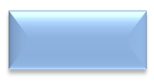 句型练习
were
4.They             (are) happy because they watched a funny cartoon.

5.It is cloudy today. I can see some black               (cloudy) in the sky.

6. —What did you               (do) with your family last Saturday?

     —We             (go) to the park.
clouds
do
went
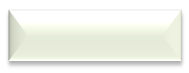 阅读理解练习
一、阅读短文,判断正(T)误(F).
It is sunny and windy.I meet my good friend Nancy in the park.But Nancy looks very sad.She lost her purse (钱包).The purse is from her mother.It is her birthday present.Look! She is looking for it.Let me help her.It isn't on the grass.Oh, it is under the flowers.Now Nancy is happy.
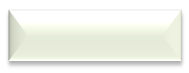 阅读理解练习
F
(　　) 1.Nancy is my sister.

(　　) 2.The purse is Nancy's birthday present.

(　　) 3.I help her look for the purse too.

(　　) 4.The purse in on the grass.

(　　) 5.Nancy found her purse at last (最后).
T
T
F
T
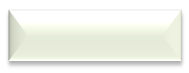 阅读理解练习
二、阅读对话,判断正(T)误(F).
A: I was busy last Sunday. What about you, Mary?
B: I was on the farm with my grandparents.
A: What did you do?
B: I did some morning exercises outside the room. At a quarter to eight I gave some food to the chicks.
A: Were you free in the afternoon? 
B: No, I wasn't. I cleaned the pigsty (猪圈).
A: Did you watch TV?
B: No. I must finish my homework.
A: I'm sure you were tired.
B: You're right. But I think it was interesting.
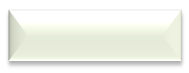 阅读理解练习
(　　) 1.Mary was on the farm with her grandfather last Saturday.

(　　) 2.Mary did some exercise in the morning.

(　　) 3.Mary's grandparents have some chicks.

(　　) 4.Mary didn't watch TV.

(　　) 5.Mary didn't want to live with her grandparents.
F
T
T
T
F